September 2015
A Management Interface for Maintenance and Fault Analysis
Date: 2015-09-15
Authors:
Slide 1
Wang Hao, Fujitsu R&D Center
September 2015
Abstract
This document addresses the faults encountered in home network environment investigated by TTC.
Based on the work, a proposal to specify a management interface between IEEE 802.11 and external networks for maintenance and fault analysis is made.
Slide 2
Wang Hao, Fujitsu R&D Center
September 2015
Expect Home WLAN to Perform Well?
Home network (HN) becomes denser
increased 6.5% year over year in 4Q14
802.11ac WLAN revenues grew 155.6% year over year, with shipments increasing 206.6% (data from IDC)
carries heavier load and more diverse traffic
8K UHD Wireless Transfer at Smart Home
Augmented Reality/Virtual Reality Headsets
wearables devices
in a more complicated environment
More channel competitors, such as neighbor’s wireless, appliances, etc
Complicated indoor scenarios, such as doors, walls and glasses, etc
Random installation, inappropriate configuration, lack of experience and expertise
Slide 3
Wang Hao, Fujitsu R&D Center
September 2015
Users Complaint about Home WLAN
TR-1057 (TTC, Telecommunication Technology Committee, Japan) summarizes 3 fault scenarios 
Sometimes can’t connect, when connected network speed is low
Sometimes certain device is disconnected frequently
Sometimes all devices are disconnected 
and 16 fault descriptions of user complaints, for example
AP can’t find an opportunity to communicate with device, because neighboring AP occupies the same or adjacent channel
When serving AP is in standby but neighboring AP occupies the same or adjacent channel, devices try to connect to serving AP again and again
Certain device constantly occupies the channel, therefore AP can’t transmit to this device (a/b/g/n/ac… mixed scenario)
Certain device constantly occupies the channel, therefore AP and other devices can’t transmit
….
Table 2-1 Fault descriptions, TR-1057, original written in Japanese
Slide 4
Wang Hao, Fujitsu R&D Center
September 2015
Major Causes
4 types of causes led to those faults occurred during connection and communication
Table 2-2 fault causes, TR-1057, original written in Japanese
Slide 5
Wang Hao, Fujitsu R&D Center
September 2015
How to Analyze the Faults and Causes
Fault diagnosis is difficult, that is even more difficult with too limited information about wireless and internal settings
TR-1057 suggests to implement the following functions in advance to make the analysis easier
Self check (settings of 802.11 NIC, internal status)
Network disconnection check for devices
Pairing information check
Channel utilization, or channel status check
Signal strength measurement
Communication error rate measurement (PER, BER, etc)
Slide 6
Wang Hao, Fujitsu R&D Center
September 2015
Interface for Maintenance and Fault Analysis
Complied with ITU-T Y.2070
AP for 802.11
App developer/user
Service provider
HN admin
HN user
Configuration
Status, settings
Communication statistics
WLAN planning
802.11 data communication
AP from
A company
STA
Home gateway (HGW)
Management PF
WLAN fault analysis
Measurement
report
WLAN radio Measurement
Internet
Resource information collector
Resource management
AP from
B company
STA
Building WLAN monitor
Management
report
Wireless network management
AP from
C company
STA
STA operation
Application Interface
Management Interface
…
802.11 network
Home network
external network
Slide 7
Wang Hao, Fujitsu R&D Center
September 2015
The Merits to Specify the Management Interface by 802.11 Standard
For application developers 
provide various services by programming with the application interface on the management PF.
For HN administrators
Installing AP or home GW will be as easy as plug-and-play
No need to concern about wireless connection anymore
For users
HN becomes truly ‘invisible’
For service providers
Maintain the whole system and the 802.11 networks remotely
Low cost costumer support and efficiently handle user complaints
For 802.11
Unified user experience
A stronger, securer, authentic ecosystem
Slide 8
Wang Hao, Fujitsu R&D Center
September 2015
Interface on Layers
Application
Management PF
For data storage & analysis engine
AP
For monitoring 802.11 resources
‘BYOD’ AP
STA
‘BYOD’ STA
HGW
For security, protocol translation
Visualize
APP
Fault analysis
IP interface
Resource management
Resource Information collector
IP
Application interface
Management agent
IP interface
Management Interface
Primitives & MIB
Comm statistics
802.11 measurement & management
802.11 protocol
MAC
Vendor specific values
Config
&
status
PHY
802.11 interface
Slide 9
Wang Hao, Fujitsu R&D Center
September 2015
Example of Information Exchange
* Refer to Slide 5, defined by TTC report TR-1057, original written in Japanese
Slide 10
Wang Hao, Fujitsu R&D Center
September 2015
Some Experimental Results
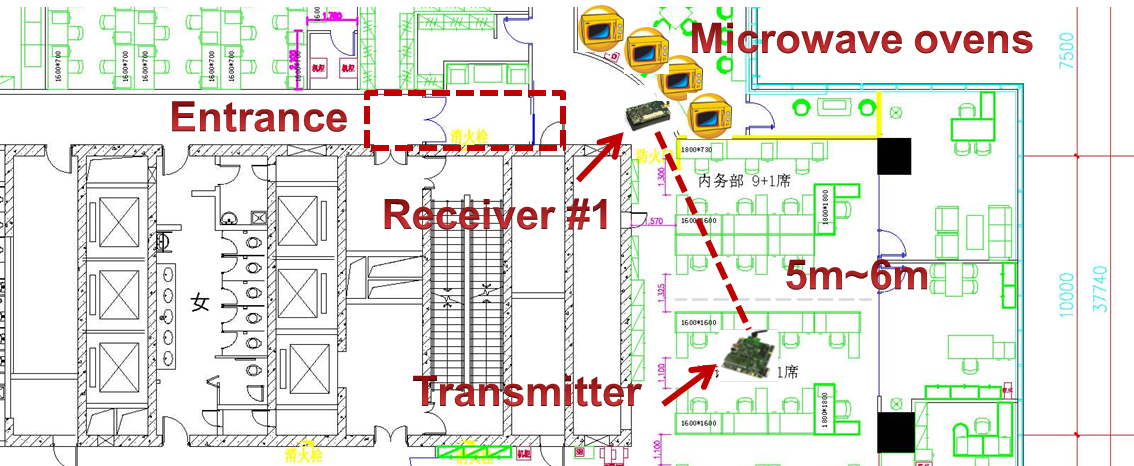 Mid-night, stable RSSI
Morning and noon, microwave used
RSSI and retry ratio
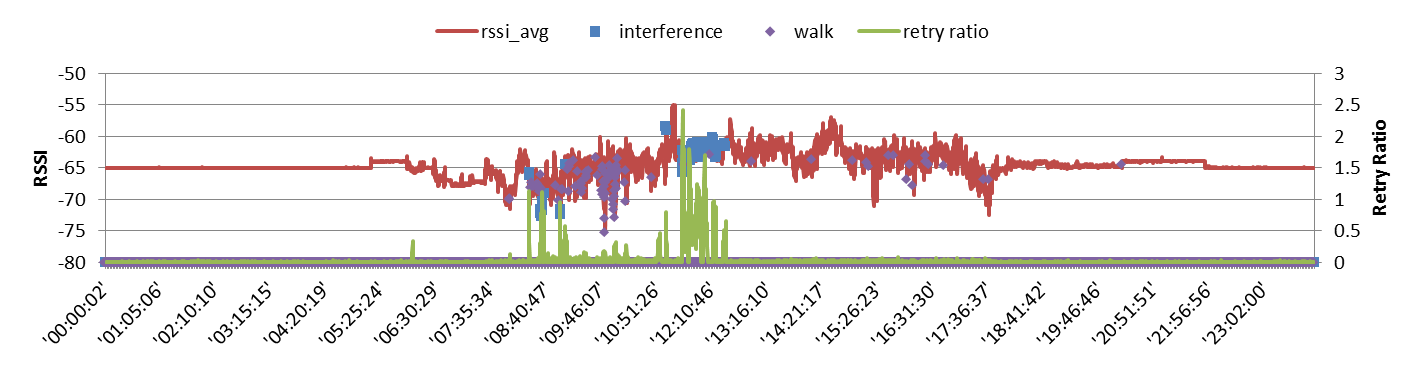 WiFi & people moving all work time
Slide 11
Wang Hao, Fujitsu R&D Center
September 2015
References
11-12-1245-04-00aj-ieee802-11aj-usage-models
11-13-0313-00-0wng-usage-models-for-next-generation-wi-fi
11-15-0625-02-00ay-ieee-802-11-tgay-usage-scenarios
TTC Technical Report TR-1057, “customer support guideline for home network service”
ITU-T Y.2070, “Requirements and architecture of home energy management system and home network services”
Wang Hao, Fujitsu R&D Center